“I’d Rather Be”
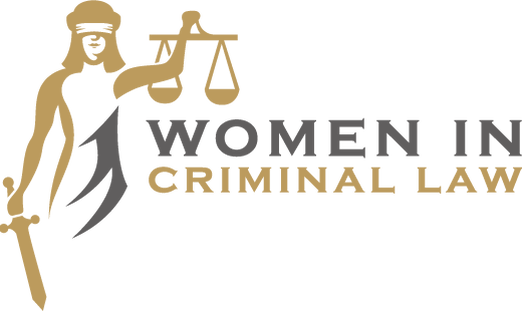 13 June 2018
“I’d Rather Be”
Challenges | Communication | Collaboration
https://www.youtube.com/watch?v=QDh9Oz6EXqY
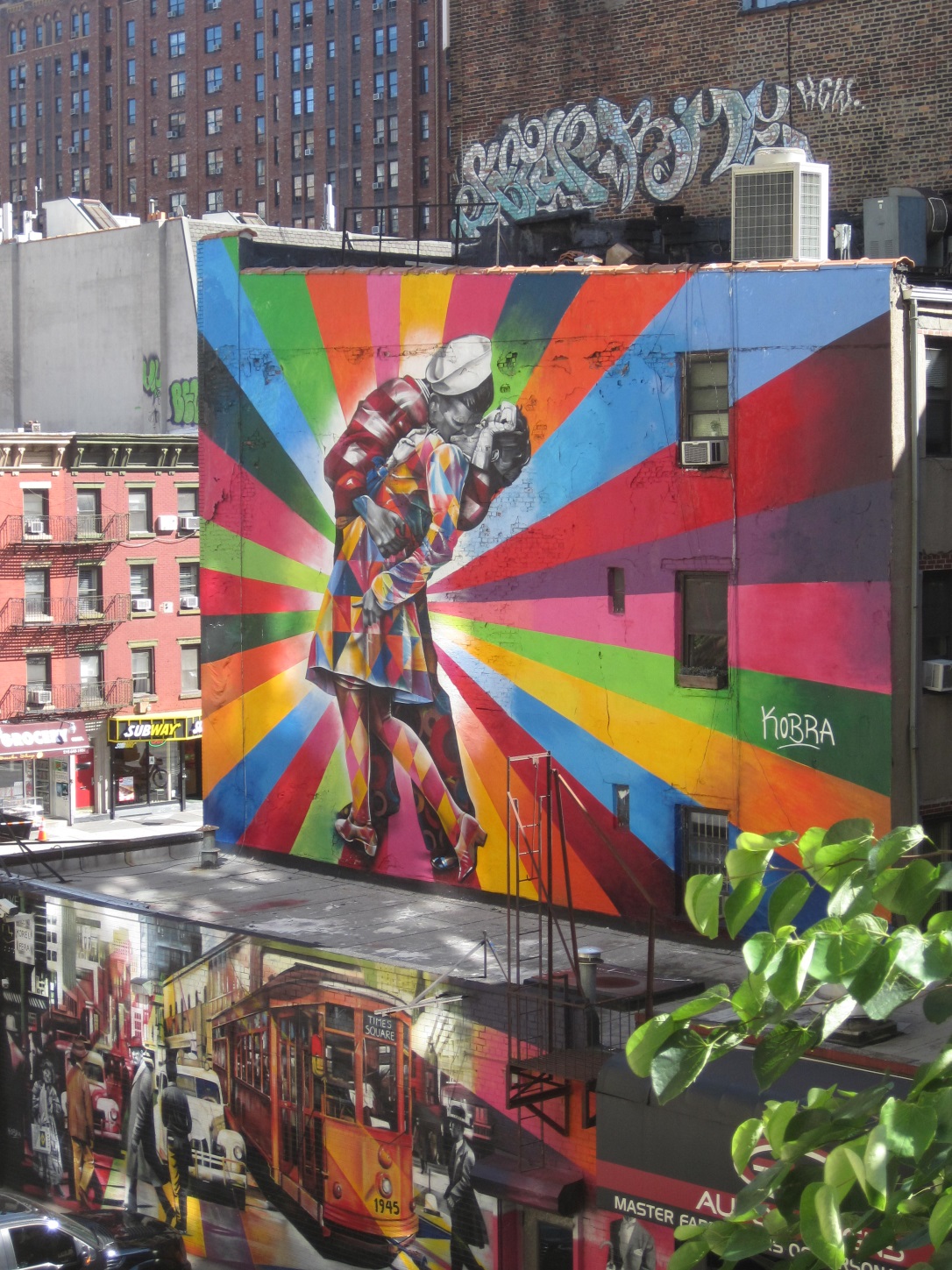 “Those Horrible Application Forms”
Judicial and Silk
Appointments Workshops 
2018
https://asktim.org/2017/01/workshops/
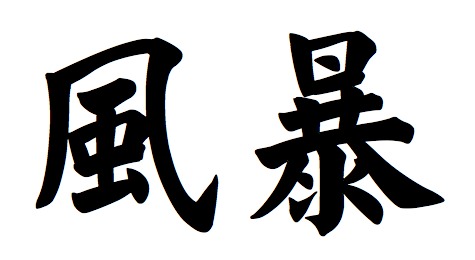 Ancient Chinese Proverb

I hear, I forget.

I see, I remember.

I do, I understand.
https://www.youtube.com/watch?v=ooLoBPsjFgw&feature=em-subs_digest
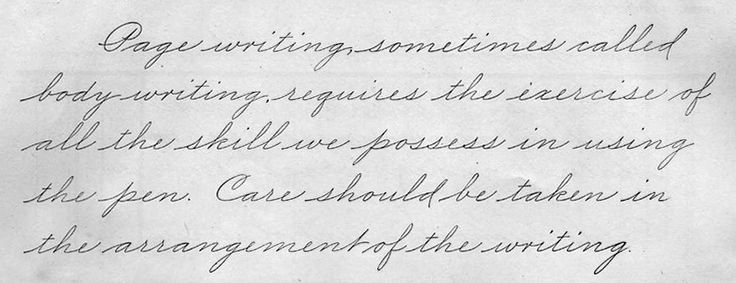 https://asktim.org/2017/06/an-amazing-woman/
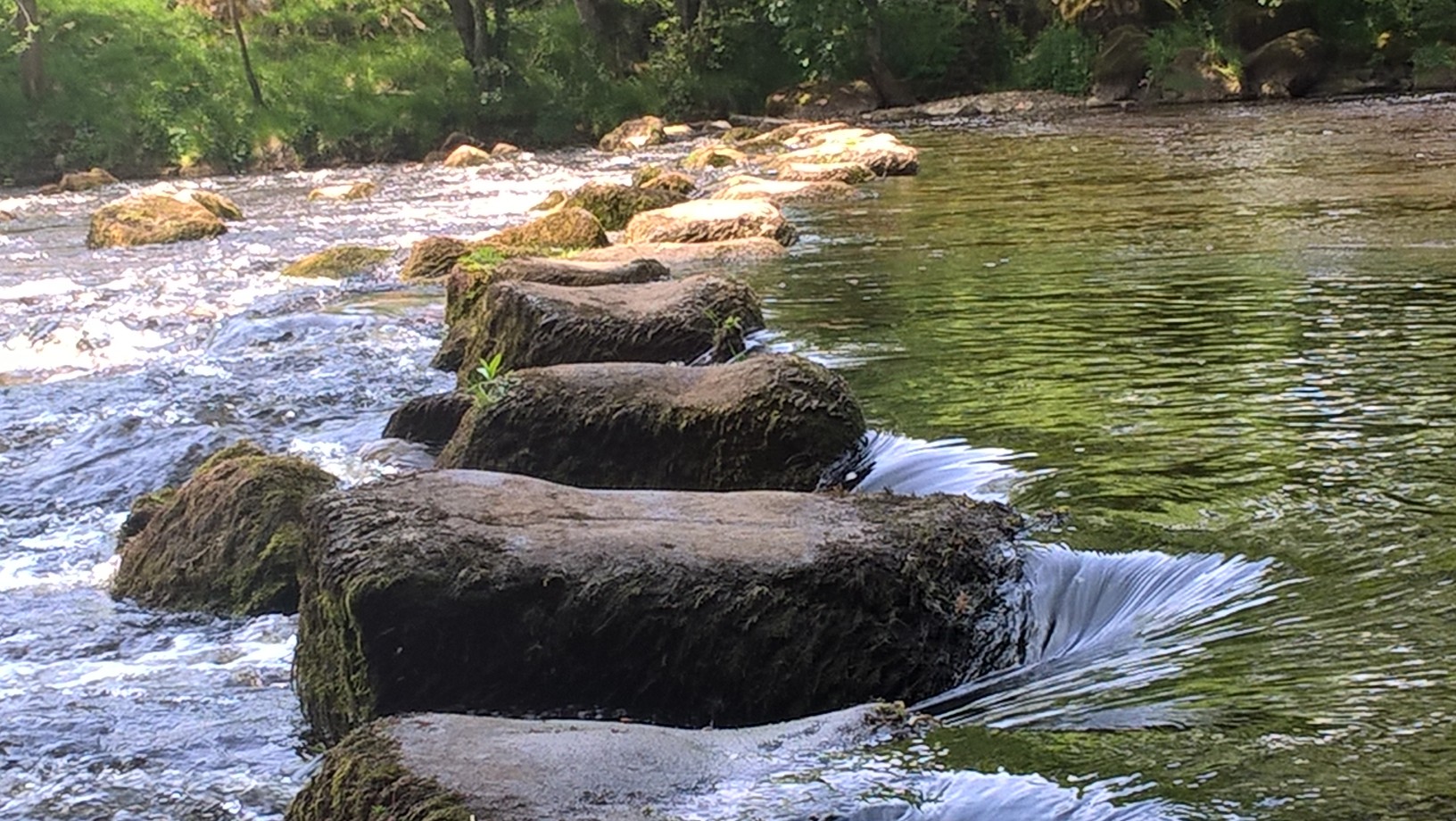 http://asktim.org/2016/06/steps/
Favourite Quotes?
“We cannot solve problems by using the same kind of thinking that created them”
“Insanity: Doing the same thing repeatedly and yet expecting a different result”
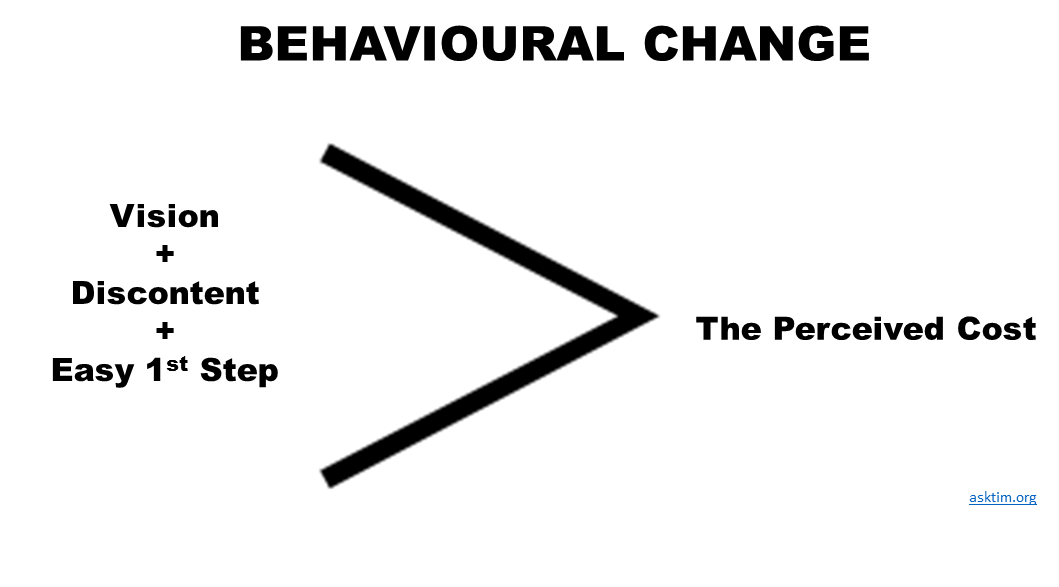 Transparency & Would Your Mum be Proud of You?
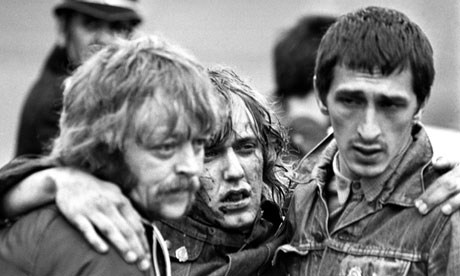 http://asktim.org/2013/11/radical-business/
Power
http://asktim.org/2013/10/a-bottle-of-orange-squash-balancing-the-books/
Failure
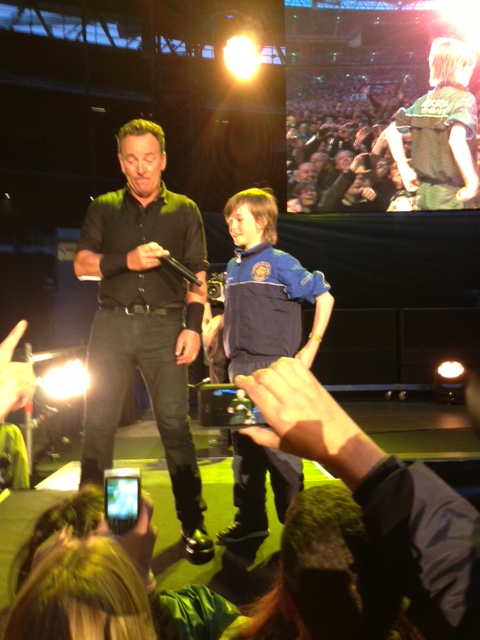 If You Knew You Couldn’t Sing - Would You Sing In Front of 71,000?
http://asktim.org/2013/09/sing-to-71000/
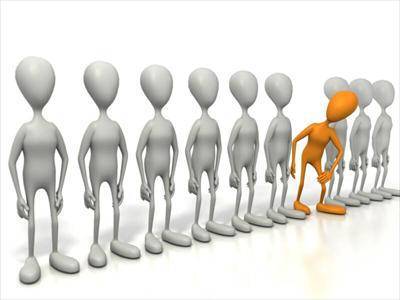 How do we know we’ve got it right?
https://www.youtube.com/watch?v=qA-gbpt7Ts8
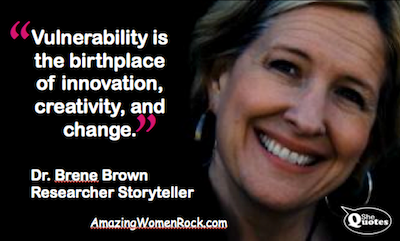 http://www.ted.com/talks/brene_brown_on_vulnerability?language=en
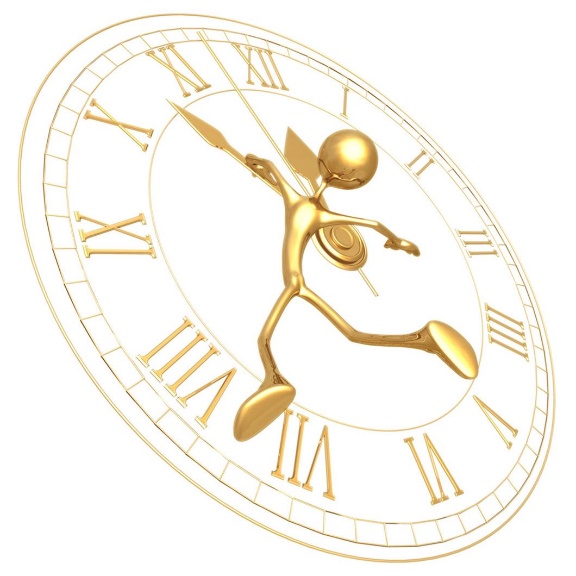 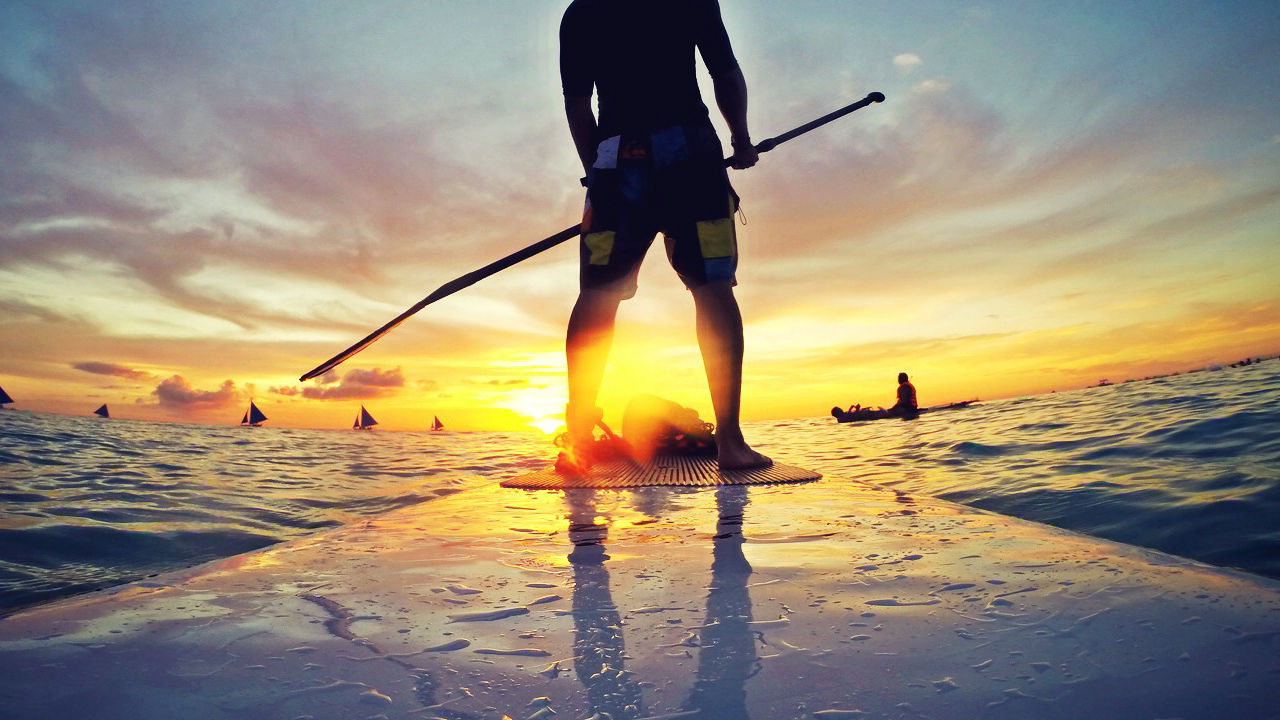 https://www.fastcompany.com/3063262/lessons-learned/what-happened-when-i-moved-my-company-to-a-5-hour-workday
Why you hate work  -  New York Times 2014

White Collar Salt Mine Survey
Mid-sized Accountancy Firm Pilot
http://www.nytimes.com/2014/06/01/opinion/sunday/why-you-hate-work.html?_r=0
“Send Three and Four Pence We’re Going to a Dance”
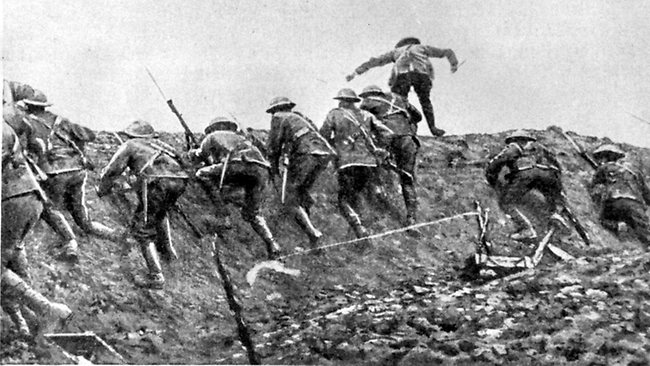 http://quoteinvestigator.com/2011/08/26/reinforcements/
Real Communication 

“Communication is not about what you intend to communicate but more importantly what people are willing, able and likely to pick up”
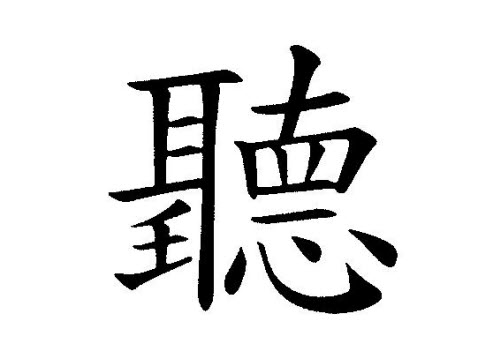 http://asktim.org/2015/06/ting/
Appealing to an Audience

Intellectual Content

Stylistic/Technical

Emotion
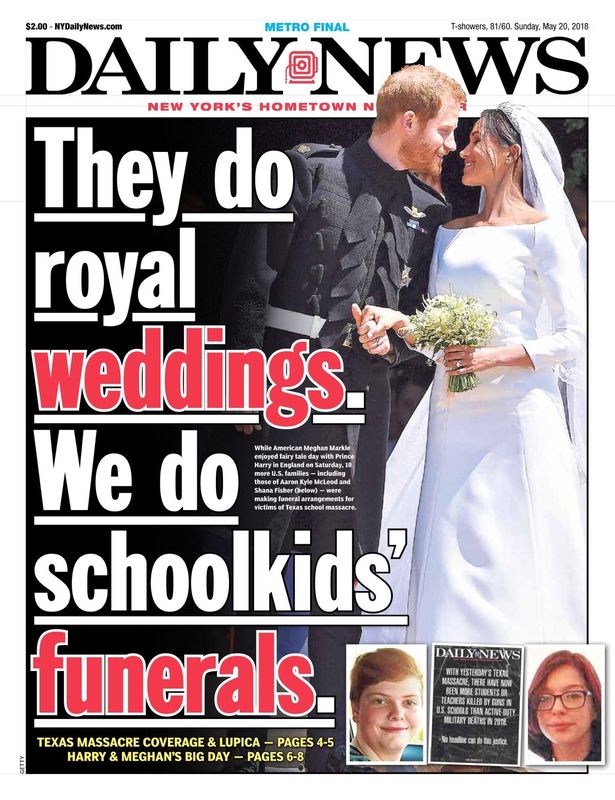 “There were 5 Exabytes of information created between the dawn of civilization through 2003, but that much information is now created every 2 days.”

Eric Schmidt Google CEO 2010
https://blog.rjmetrics.com/2011/02/07/eric-schmidts-5-exabytes-quote-is-a-load-of-crap/
tl;dr
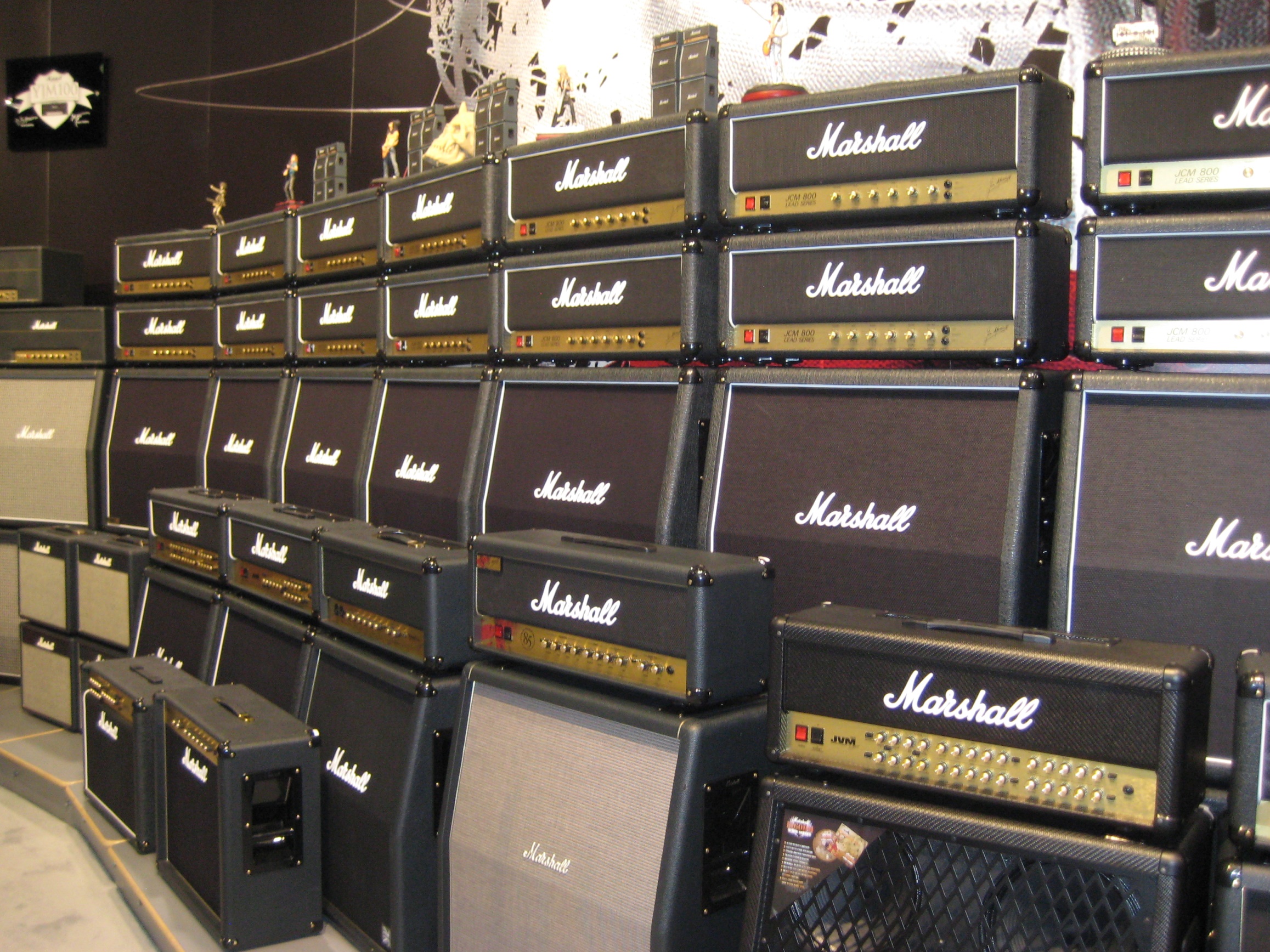 aAMPLIFICATION
https://crimeline.co.uk
Threshold & Repetition
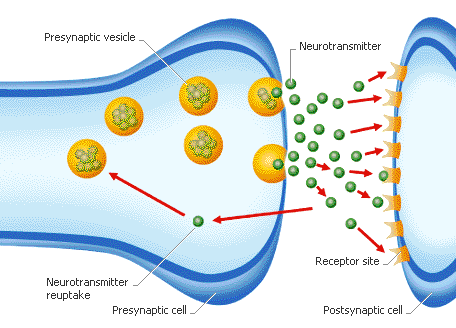 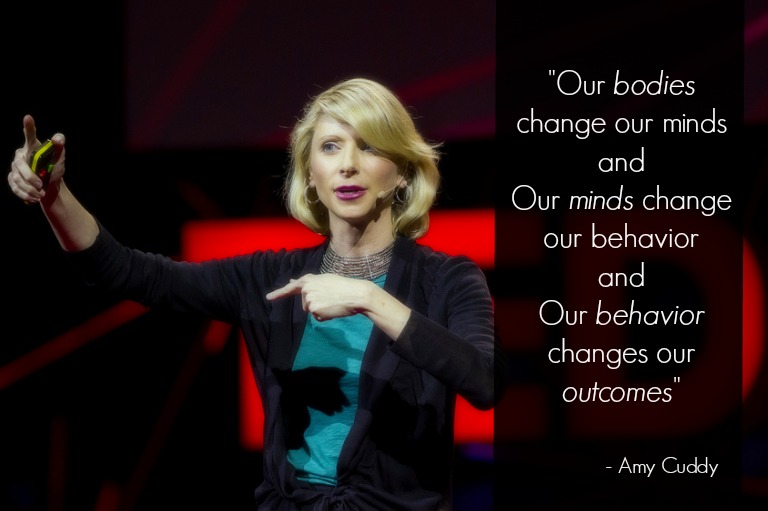 https://www.youtube.com/watch?v=Ks-_Mh1QhMc
http://www.bbc.co.uk/news/uk-politics-43960452
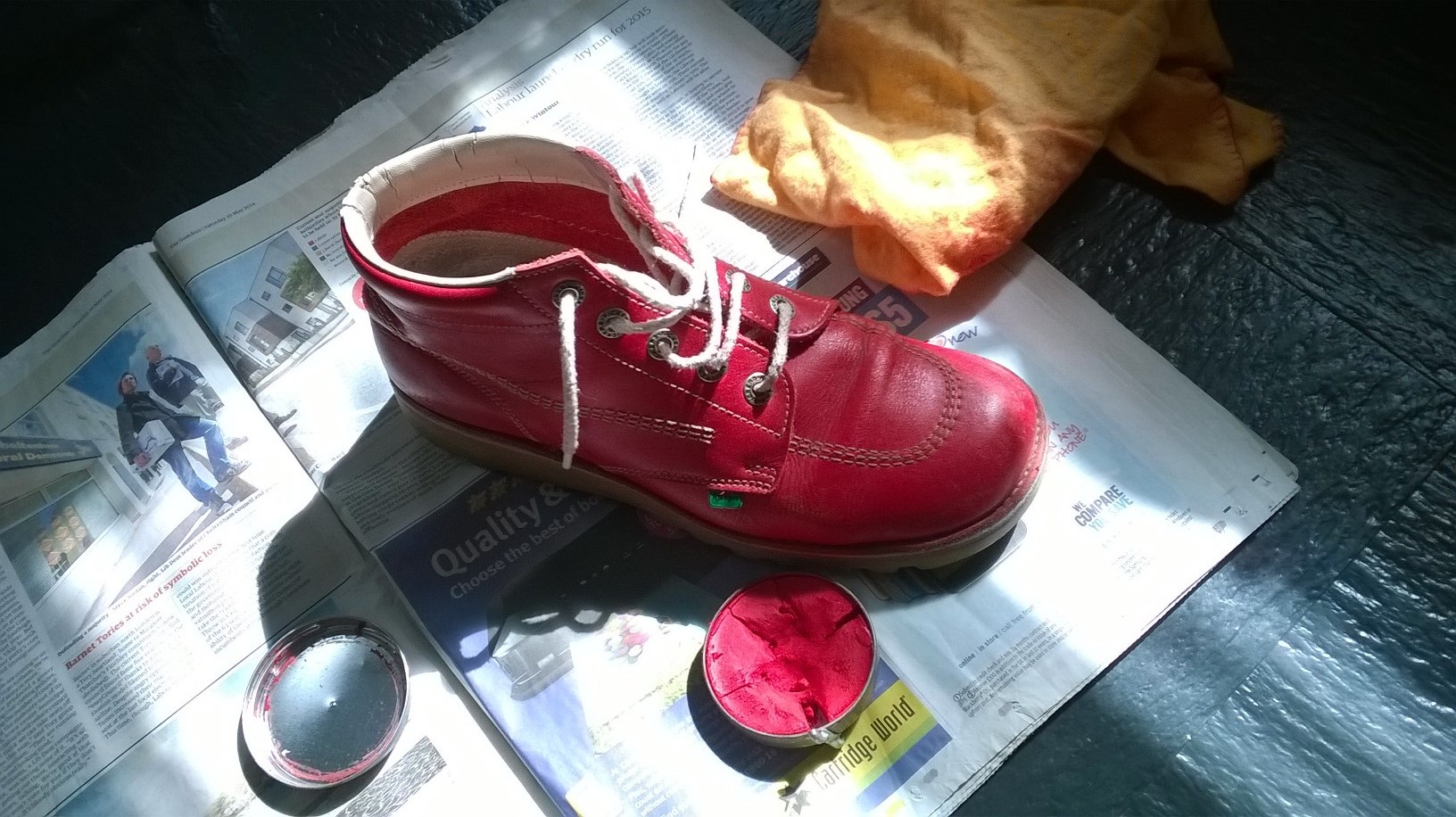 http://asktim.org/2014/02/kickers/
Powerful Words


Please

Sorry 						http://asktim.org/2014/05/sorry/

Thank You
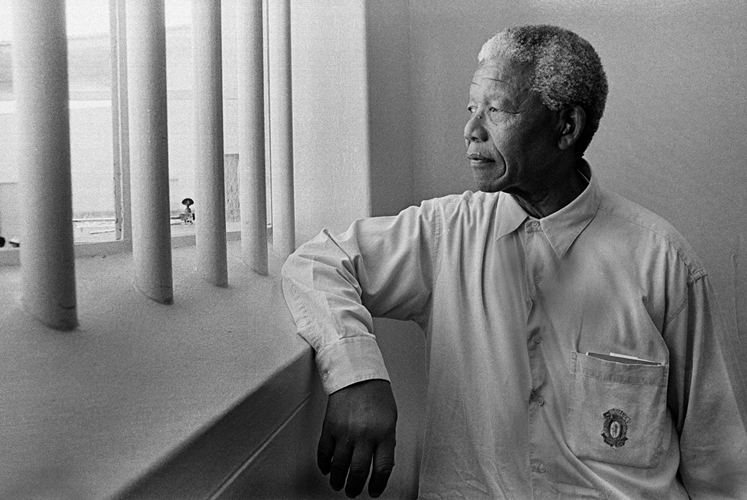 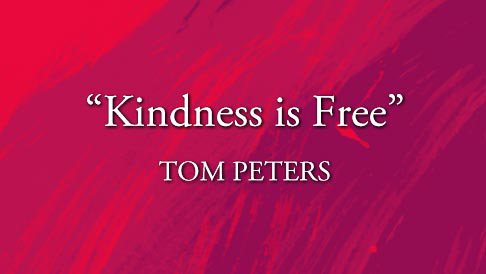 https://www.youtube.com/watch?v=YIvZSAEnAuc&feature=youtu.be
Smart Collaboration
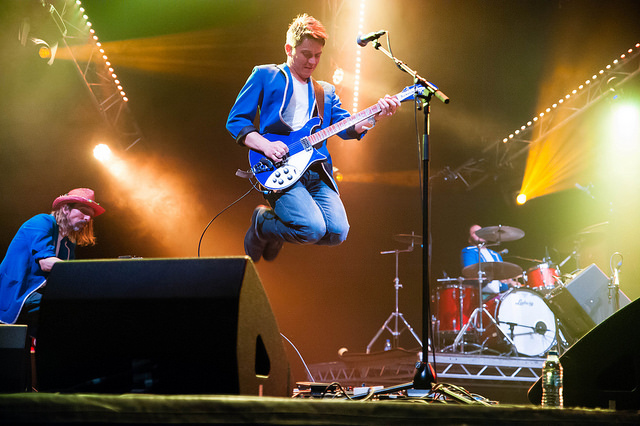 http://asktim.org/2014/12/collaboration/
Creative Thinking
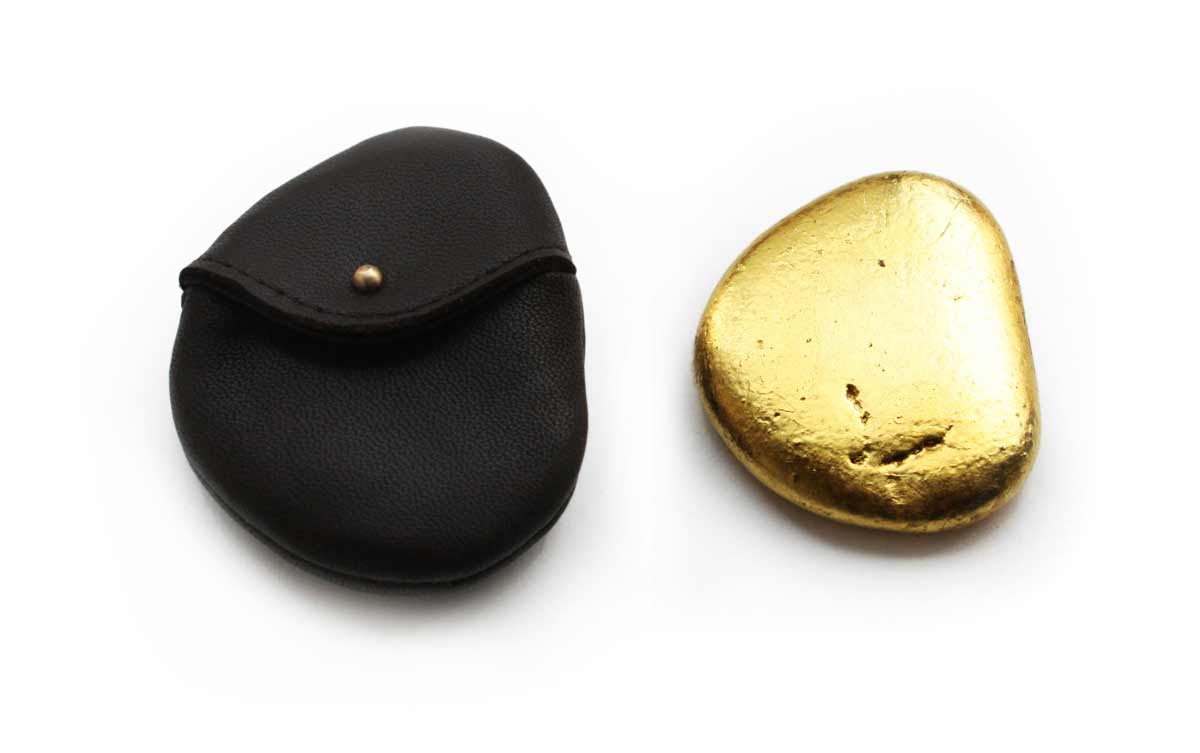 http://asktim.org/2014/02/halifax/
Single Feedback Loop
Double Feedback Loop
Triple Feedback Loop
HOW?

WHAT?

WHY?
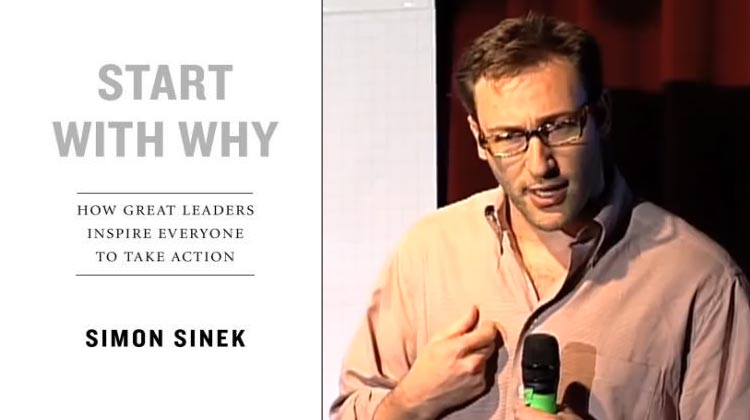 http://www.ted.com/talks/simon_sinek_how_great_leaders_inspire_action.html
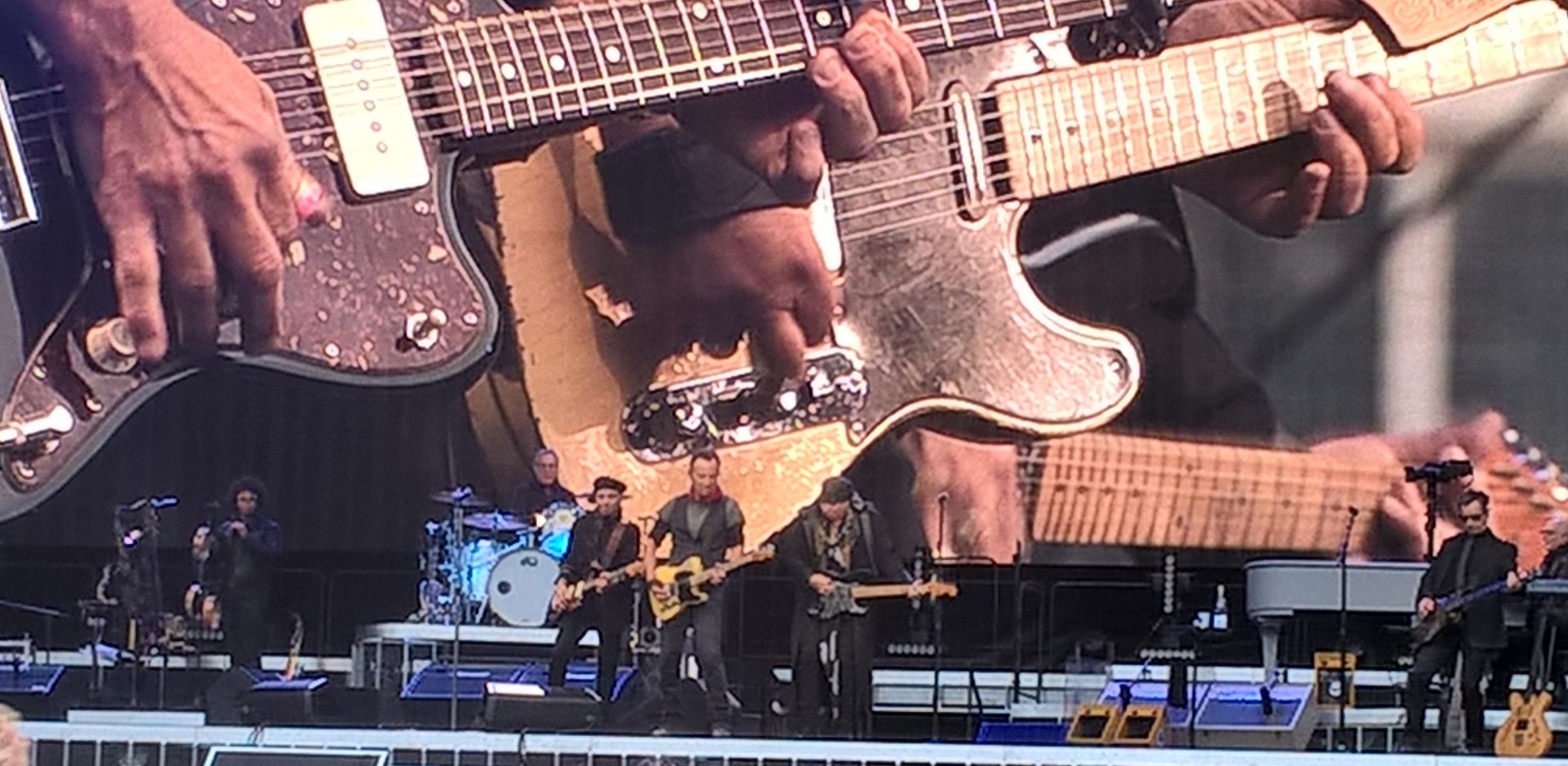 https://www.linkedin.com/pulse/lessons-from-boss-tim-collins?trk=pulse_spock-articles
Appreciative Inquiry
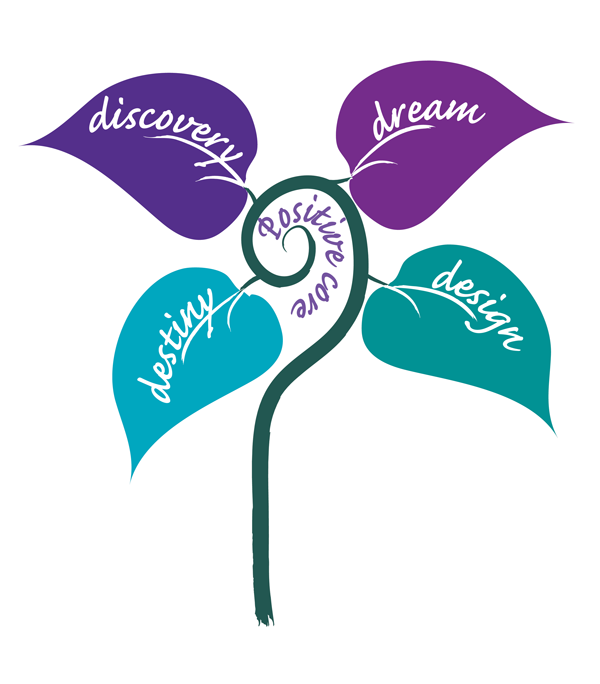 https://www.youtube.com/watch?v=ZwGNZ63hj5k
Engagement
An "engaged employee" is one who is fully absorbed by and enthusiastic about their work and so takes positive action to further the organisation's reputation and interests.


Jeremy Scrivens:  http://emotionaleconomy.com.au/   Dr George Madine: http://drgeorgemadine.co.uk/
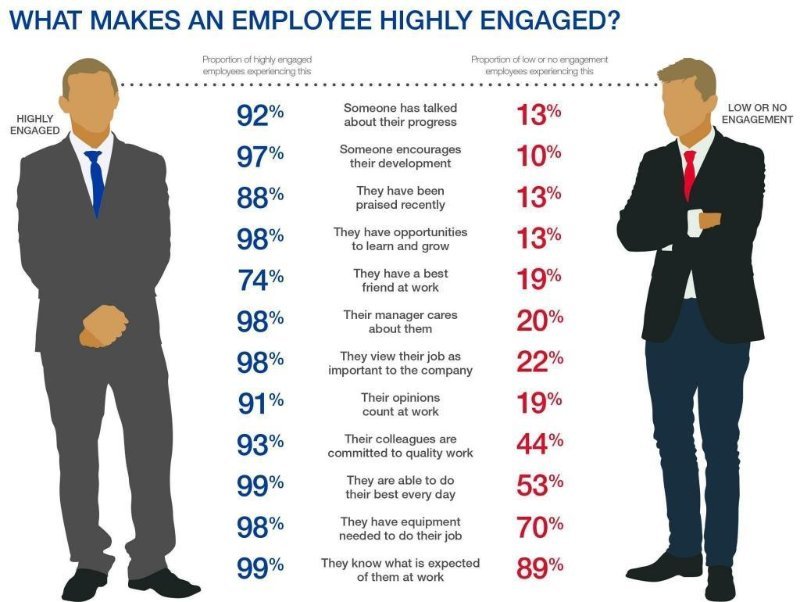 NB Sorry about the two blokes in suits!
The four enablers of engagement
MacLeod 2009 Engaging For Success report to government 
http://www.engageforsuccess.org/

Visible, empowering leadership providing a strong strategic narrative about the organisation, where it’s come from and where it’s going.
 
Engaging managers who focus their people and give them scope, treat their people as individuals and coach and stretch their people.
 
There is employee voice throughout the organisations, for reinforcing and challenging views, between functions and externally, employees are seen as central to the solution.
 
There is organisational integrity – the values on the wall are reflected in day to day behaviours. There is no ‘say –do’ gap.
Most Organisations:

Command & Targets
Most Organisations:

Command & Targets

21st Century We Need:

Trust & Coaching
How Can We Build Trust?
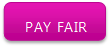 http://asktim.org/pay-fair/
http://asktim.org/2015/02/pay-me-my-money-down/
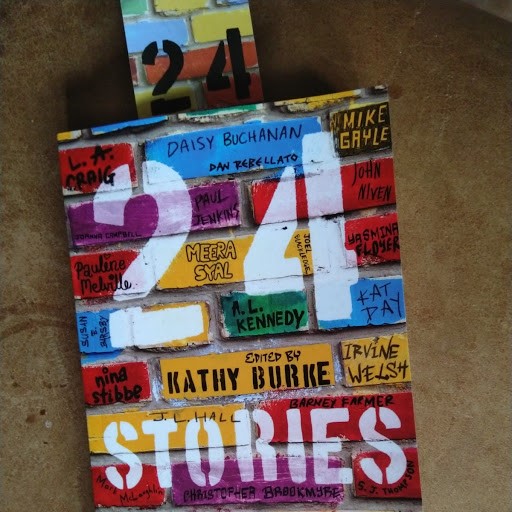 https://unbound.com/books/grenfell/
Thank You


T: 0796 999 7335 

E: tim@asktimc.org

         @wowthankyoutim
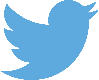